Apport(s) des Travaux Universitaires dans le Processus d’Evolution du Système Comptable et Financier
R.ARFA
Plan
Introduction 
Adaptation des programmes et modules selon le nouveau système comptable et financier
Contribution des enseignants (Articles et Ouvrages )
La recherche académique (Thèses et Journées d’étude )
Interrelation entre l’université , l’entreprise et le professionnel
Avant projet de loi d’orientation sur l’enseignement supérieur  
Conclusion
Introduction
La normalisation comptable internationale s ’impose de plus en plus à l’ensemble des pays du monde dans le cadre de la mondialisation des échanges économiques 
L’Algérie n’est pas en reste ,puisqu’elle fait partie de cet ensemble économique s’ouvrant au mode de fonctionnement d’une économie devant s’accommoder des conditions imposées aux entreprises en matière de normalisation comptable et de présentation des états financiers
Adaptation des programmes et modules de comptabilité spéciale approfondie et comptabilité analytique selon le nouveau système comptable et financier
Dans ce cadre , les universités ont fourni un effort considérable pour la révision des contenus des programmes concernant les matières de  Comptabilité et Finances  en les adaptant au nouveau référentiel comptable 
Il est à signaler que la formation des enseignants au nouveau référentiel n’a pas été suffisante  pour permettre une bonne maitrise de la philosophie du SCF
Contribution des enseignants (Articles et Ouvrages )
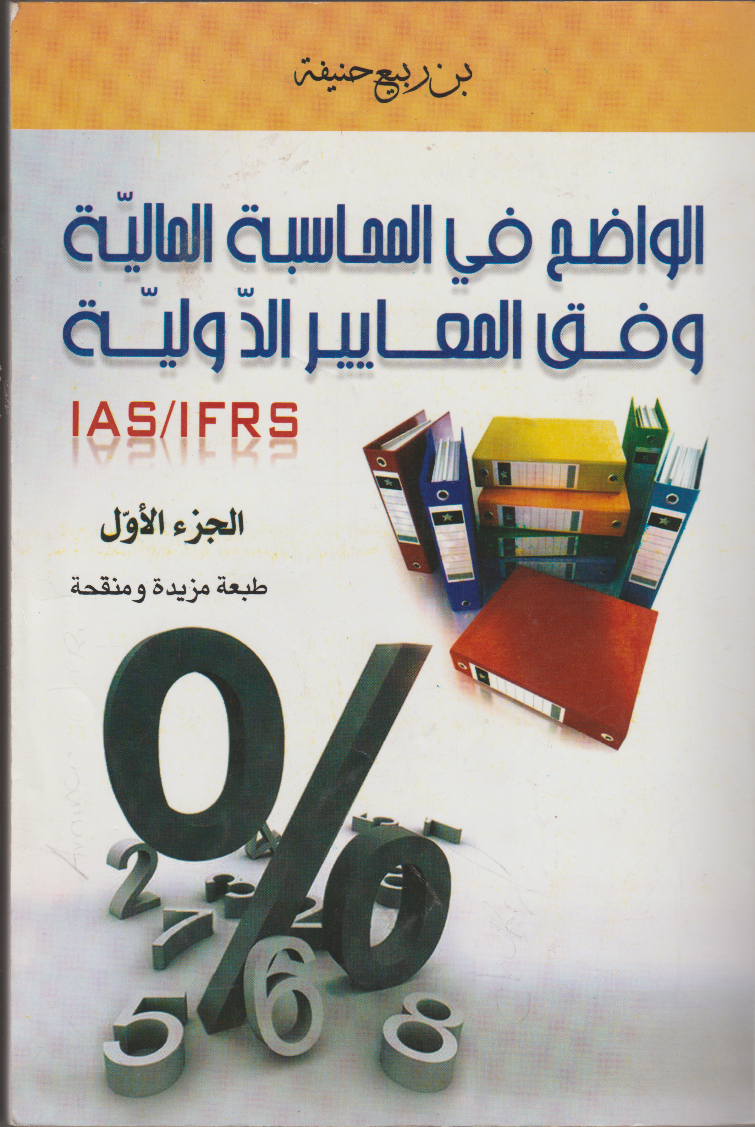 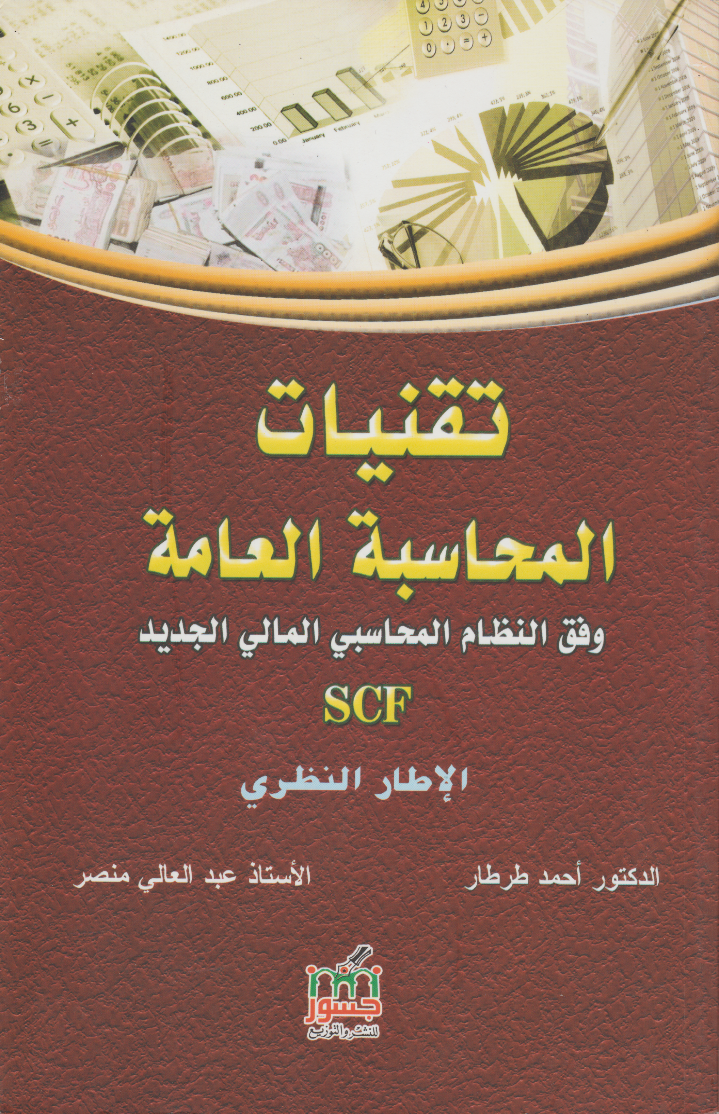 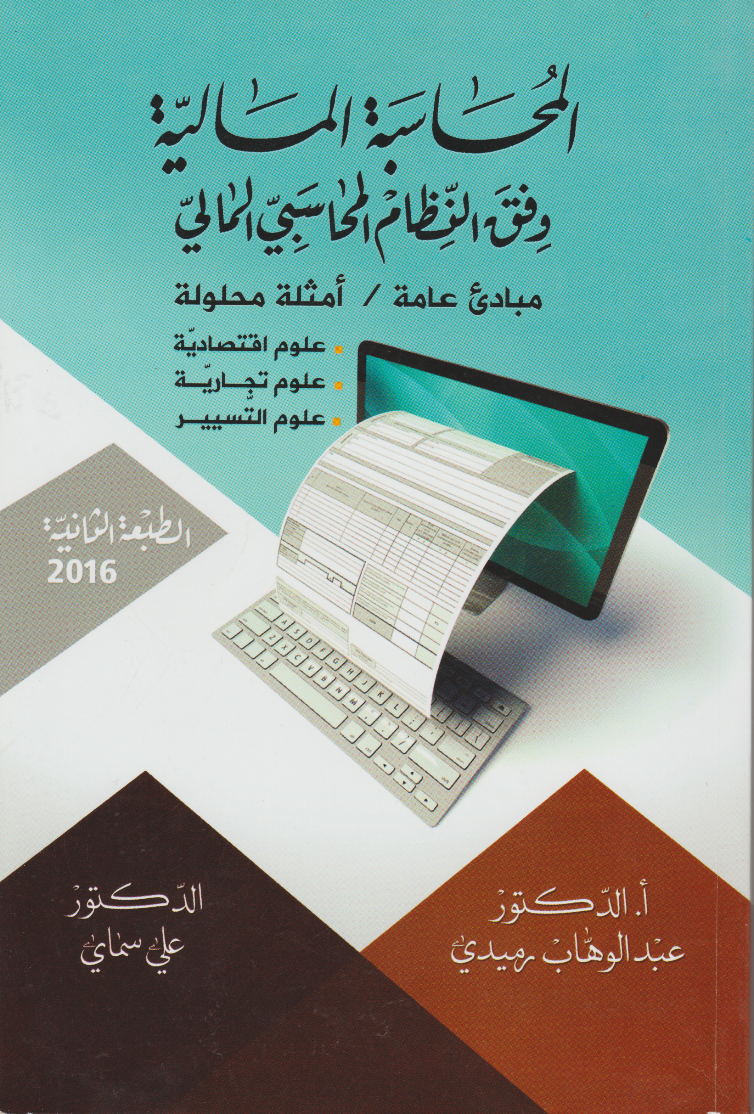 Contribution des enseignants (Articles et Ouvrages )
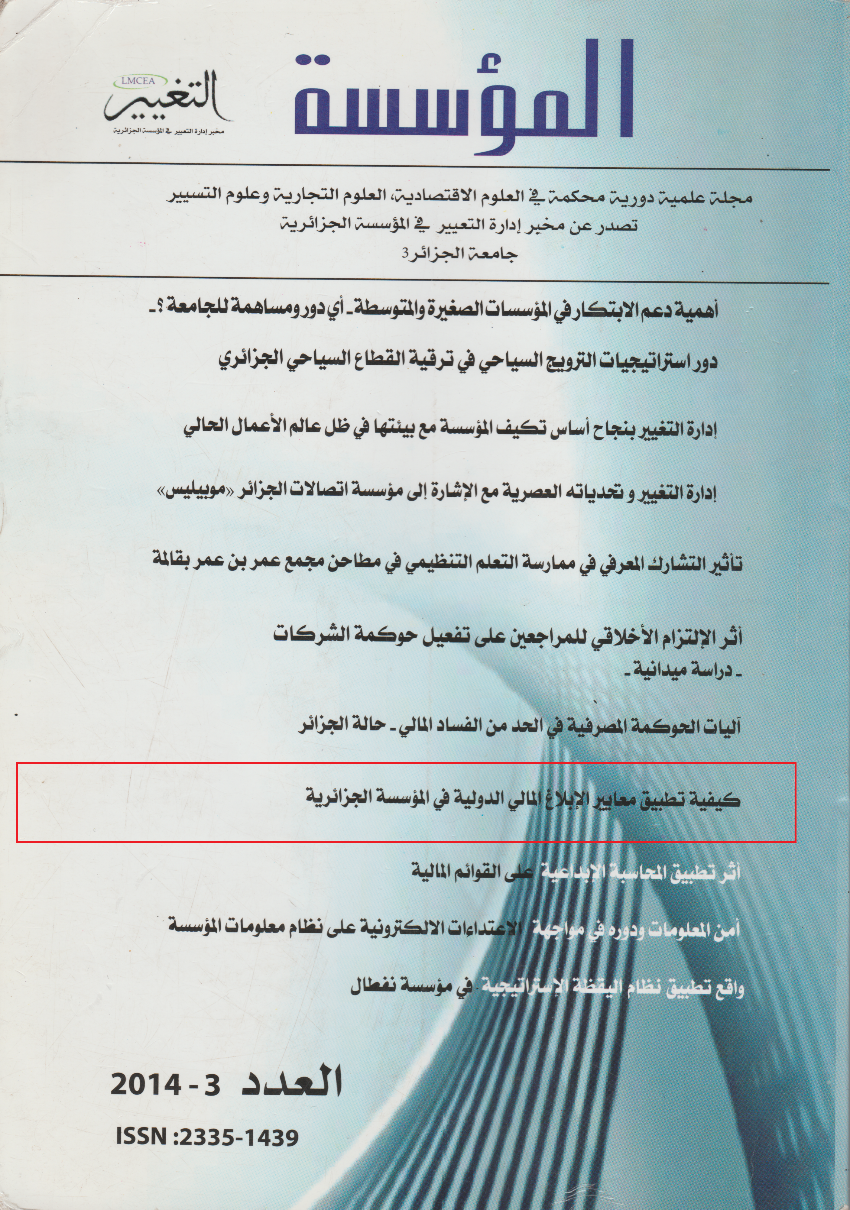 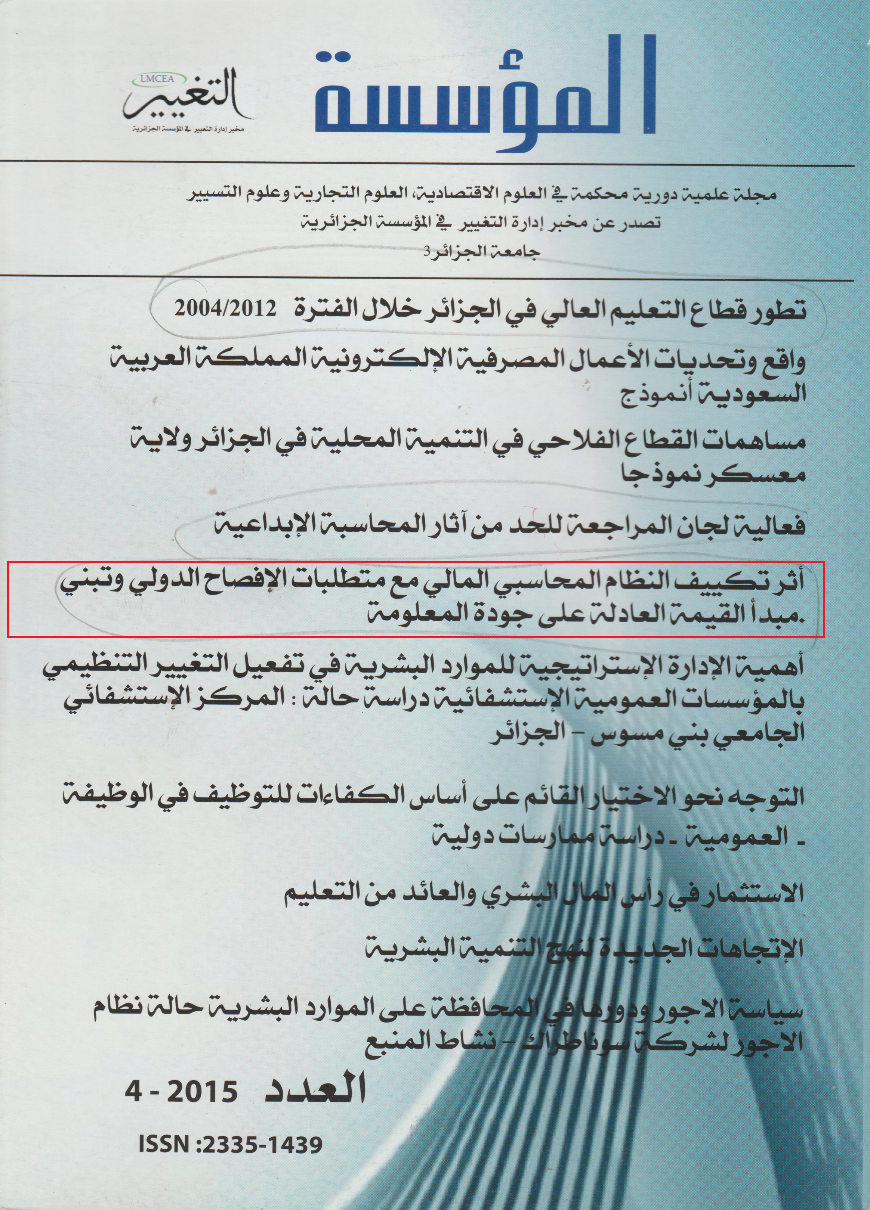 Contribution des enseignants (Ouvrages )
D’important travaux de  recherche (magisters, Doctorats), traitant du SCF et d’audit comptable et financier ont été élaborés mais ne sont pas exploités pour répondre aux contraintes d’application et aux différences d’interprétation rencontrés  dans l’application du SCF  pourtant fort nombreuses en entreprise.
 Ces travaux sont rarement consultés en tant que référence documentaire par les professionnels.
Dans le cadre de la préparation de leur mémoire de Master (Finances et Comptabilité) les étudiants sont invités à assister aux  journées d’études qui sont organisées au sein de l’université et participer aux ateliers  spécifiques .
La recherche académique (Thèses Doctorat et Magister)
La recherche académique (Thèses Doctorat et Magister)
La recherche académique (Thèses Doctorat et Magister)
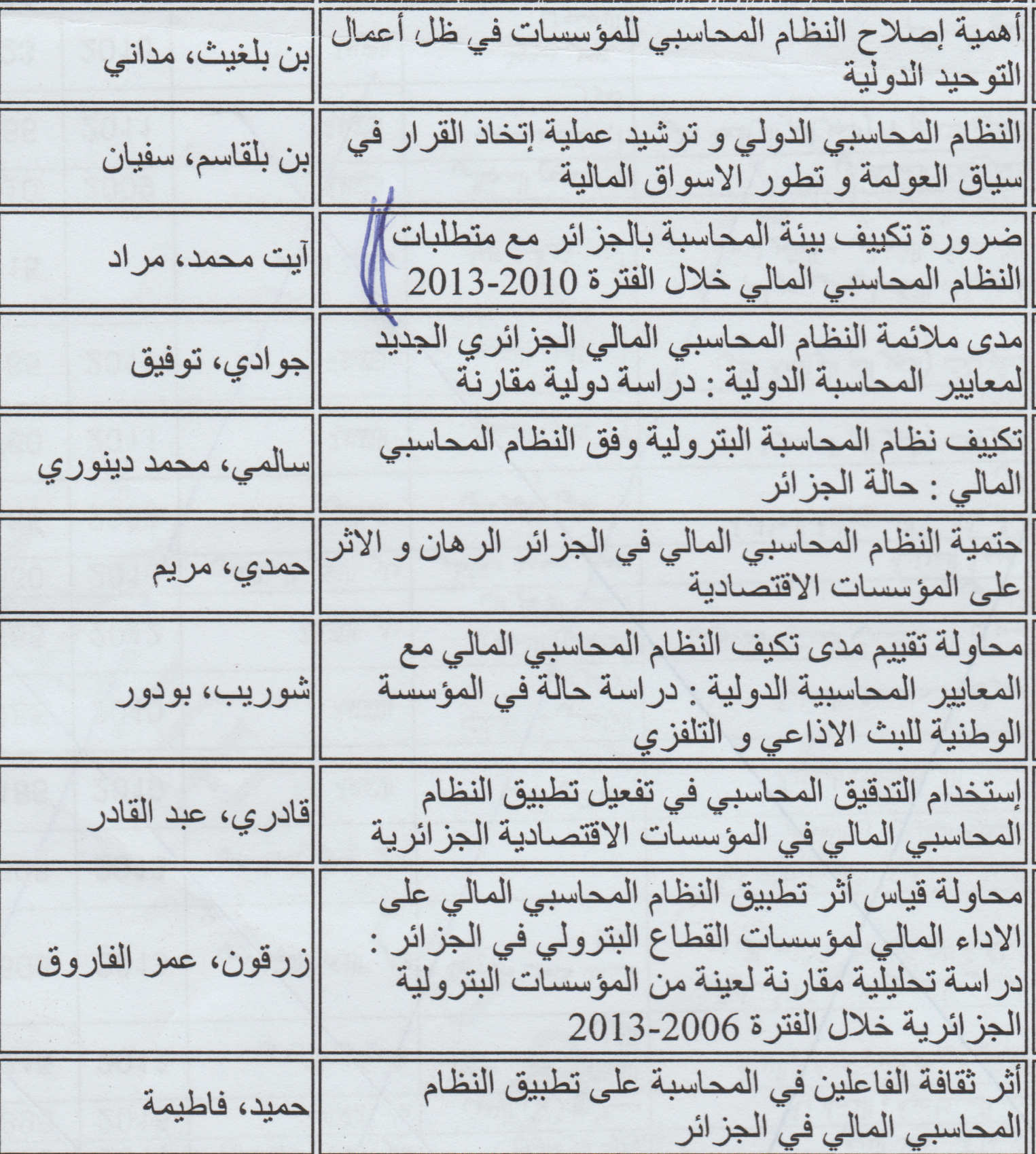 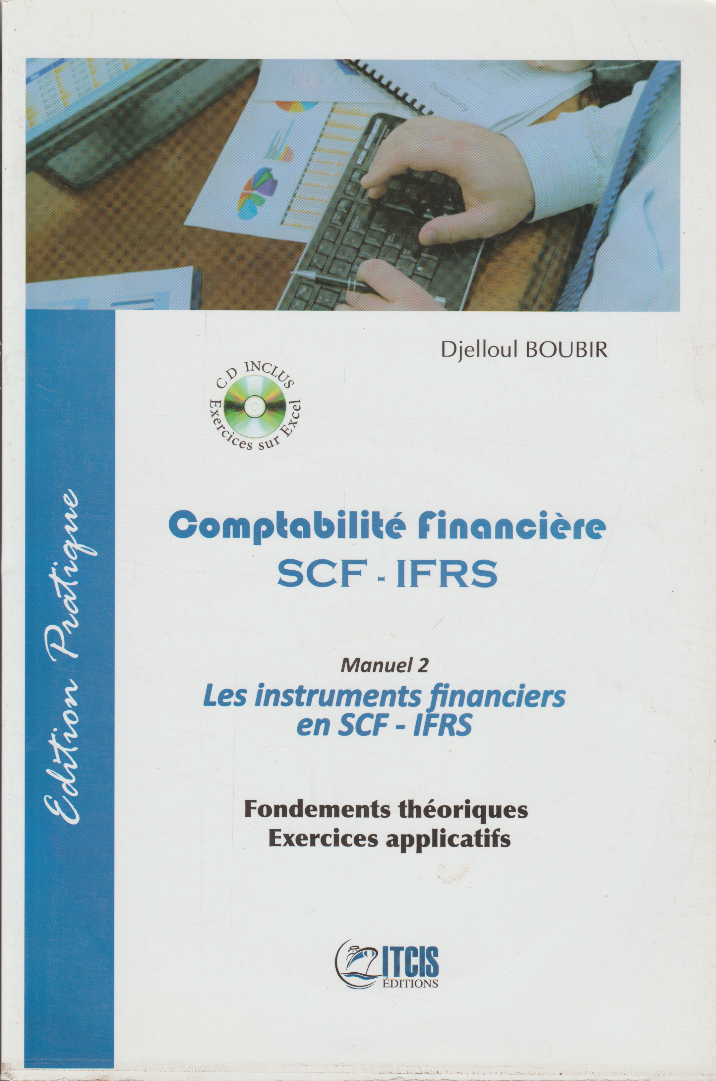 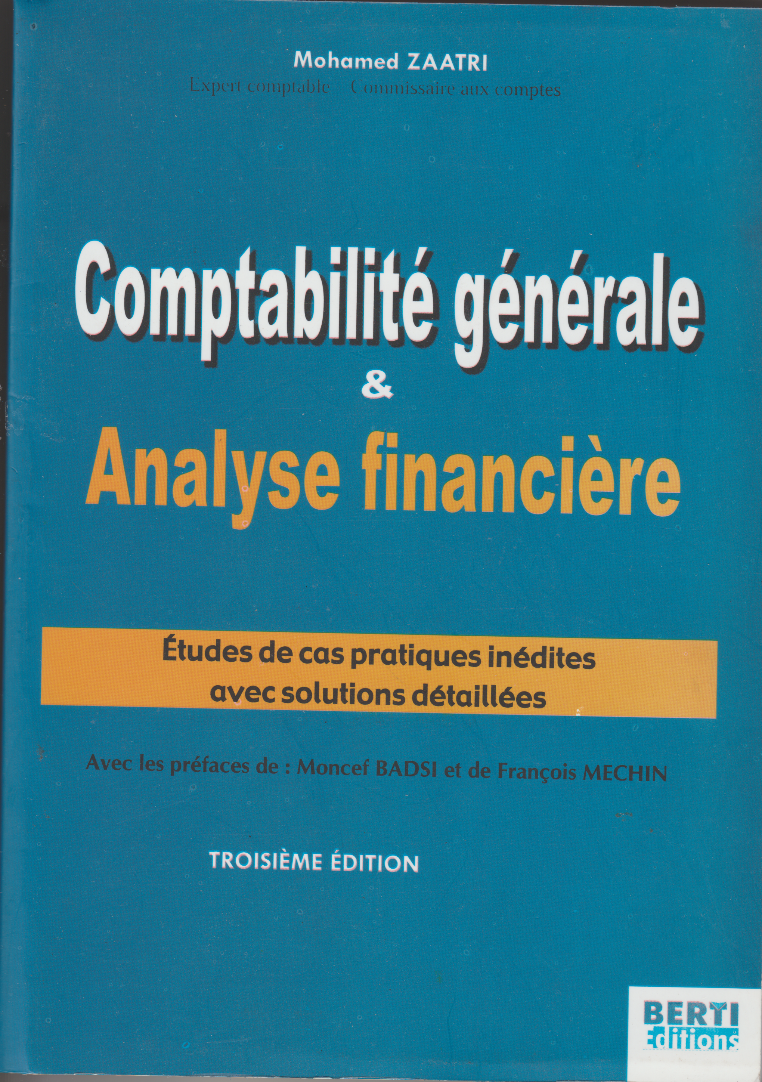 Interrelation entre l’université , l’entreprise et le professionnel
A travers  ce schéma  nous constatons que l’université forme pour l’entreprise et le professionnel travaille pour l’entreprise 
Il faut renforcer la relation entre l’université et le monde professionnel à fin de répondre harmonieusement aux attentes de l’entreprise
Avant projet de loi d’orientation sur l’enseignement supérieur
Il est à signaler qu’un avant projet de loi  d’orientation sur l’enseignement supérieur  est en gestation,
Cet avant projet  vise à renforcer la relation entre l’université et l’entreprise par :
	- Institution dans chaque établissement d’enseignement supérieur d’interfaces entre 	l’établissement et le milieu socio-économique (Bureau de Liaison Entreprise et 	Université « BLEU » , Maison de l’Entreprenariat , Centre de Carrières , l’Observatoire de l’Insertion Professionnels des Diplômés  )
Partenariat entre l’université et le monde de l’entreprise L’existence d’un partenariat suppose des obligations à la charge de chacune des parties : Obligations de l’Université (1) et les obligations de l’Entreprise (2).
Obligations de l’Entreprise
Obligations de l’Université :
Organiser des stages pratiques, 
Acquérir des qualifications professionnelles, 
Préparer des travaux de Recherche en milieu professionnel
Adapter les Offres de formation appliquées aux besoins exprimés par les secteurs utilisateurs
Etablir des partenariats utiles avec les Entreprises Economiques 
Assurer une formation continue pour le perfectionnement permanent et le recyclage des cadres et personnels de l’Entreprise
Participer à la définition des Offres de formation appliquées ou professionnalisantes 
Accueillir dans leurs entreprises les étudiants à la recherche de stages pratiques ou de travaux de recherche en milieu professionnel pour la réalisation de leur rapport de stage, des mémoires de Master, et des thèses de Doctorat
Instituer un statut du Doctorat en milieu socioprofessionnel
Institution d’un comité de coordination intersectoriel pour établir un partenariat durable entre l’université et l’entreprise pour définir et proposer les voies et moyens de développer le rapprochement de l’Université au monde du travail et pallier à l’inemployabilité des Diplômés